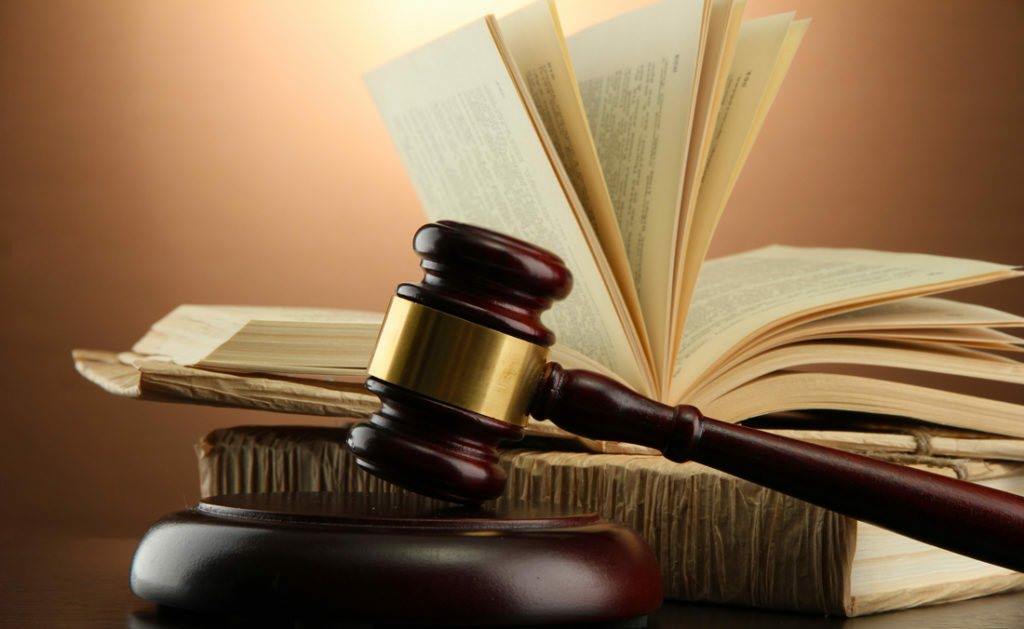 ДЕН НА ОТВОРЕНИТЕ ВРАТИ Районен съд – Добрич03.11.2020 година
Образователна програма 
„Съдебна власт – информиран избор и гражданско доверие. 
Отворени съдилища и прокуратура“

Училища – партньори: 
ПГ по ветеринарна медицина "Проф.д-р Георги Павлов», 
Частна профилирана гимназия по туризъм и предприемачество «Райко Цончев»
Частно основно училище «Мария Монтесори» гр.Добрич
ДЕН НА ОТВОРЕНИТЕ ВРАТИ
В Деня на отворените врати в Районен съд – Добрич се провеждат и финалните дейности по Образователната програма. Двете инициативи имат общата цел да осигурят информация за работата на съдебната власт – открито, достъпно и прозрачно.
	Извънредната епидемична обстановка в страната през 2020 година не позволява традиционните присъствени мероприятия. Затова представяме на обществеността дейността на съда под формата на кратка презентация.
ДЕН НА ОТВОРЕНИТЕ ВРАТИ
Република България е правова държава. Тя се управлява според Конституцията и законите на страната.
Съдебната власт е държавна власт, която защитава правата и законните интереси на гражданите, юридическите лица и държавата.
Съдебната власт е независима. Тази независимост придава стабилност, ненакърнимост и справедливост на съдебните актове. При осъществяване на своите функции съдиите, съдебните заседатели, прокурорите и следователите се подчиняват само на закона.
ДЕН НА ОТВОРЕНИТЕ ВРАТИ
Съдилищата в Република България са районни, окръжни, административни, военни, апелативни, специализиран наказателен съд, апелативен специализиран наказателен съд, Върховен касационен съд и Върховен административен съд. 
Съдебното производство по граждански и наказателни дела е триинстанционно - първоинстанционно, въззивно и касационно, освен ако в закон е предвидено друго, а съдебното производство по административни дела е двуинстанционно - първоинстанционно и касационно.
ДЕН НА ОТВОРЕНИТЕ ВРАТИ
Районният съд е основен първоинстанционен съд. На него са подсъдни всички дела освен тези, които със закон са определени като подсъдни на друг съд. 
       Съдиите разглеждат първоинстанционни дела в състав от един съдия, а по наказателни дела в състав от един съдия и двама съдебни заседатели в предвидените от закона случаи. Актовете по делата на районния съд подлежат на инстанционна проверка пред съответния окръжен или административен съд.
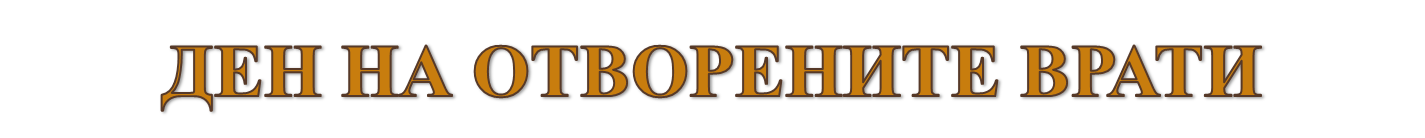 Районен съд – Добрич се намира на адрес ул. „Д-р Константин Стоилов“ 7. 
     В Съдебната палата се помещават също Окръжен съд – Добрич, Окръжна прокуратура – Добрич, Районна прокуратура – Добрич и Областно звено „Охрана -Добрич“.
ДЕН НА ОТВОРЕНИТЕ ВРАТИ
Административното ръководство на съда се осъществява от Административен ръководител – председател и от Заместник на председателя.	
     Добричкият районен съд се състои от 17 съдии, които разглеждат граждански, наказателни и административни дела в две обособени отделения – Гражданско и Наказателно. В съда работят още 3-ма държавни съдебни изпълнители и 4-ма съдии по вписванията. Дейността на администрацията се изпълнява от 40 съдебни служители.
ДЕН НА ОТВОРЕНИТЕ ВРАТИ
Председателят на съда осъществява общо организационно и административно ръководство, отговаря за дейността на съда и го представлява, изготвя доклади за дейността на съда, разпределя работата между съдиите и участва в съдебни заседания, назначава и освобождава от длъжност съдебните служители.
     Разпорежданията на Председателя във връзка с организацията на работа на съда са задължителни за всички съдии и служители.
ДЕН НА ОТВОРЕНИТЕ ВРАТИ
Разпределението на делата в Районен съд – Добрич се извършва на принципа на случайния подбор чрез електронно разпределение съобразно поредността на постъпването им в рамките на двете отделения в съда – гражданско и наказателно, в деня на постъпването или най-късно на следващия ден. Разпределението се извършва чрез Централизирана система за случайно разпределение на делата. Достъпът до системата се осъществява посредством квалифициран електронен подпис. 
         Случайното разпределение се извършва по Вътрешни правила, които са приети от Общото събрание на съдиите и са утвърдени  от административния ръководител.
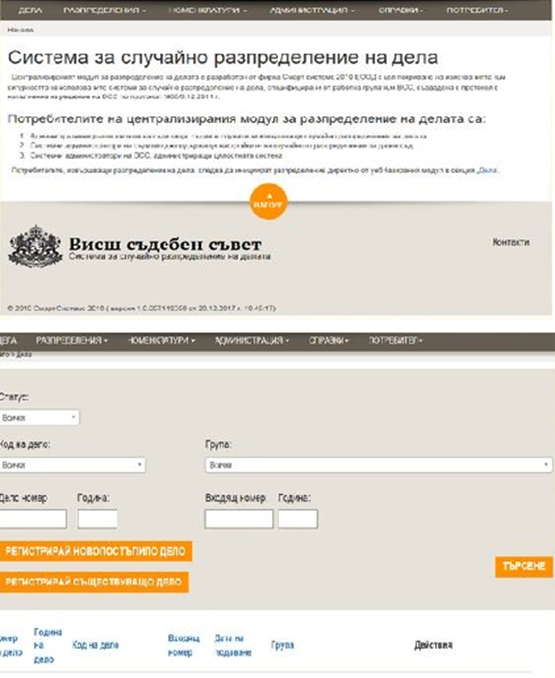 ДЕН НА ОТВОРЕНИТЕ ВРАТИ
Магистратите са натоварени с важна обществена функция – тяхната мисия е осигуряването на правовия ред и законността в държавата. Съдиите решават делата според действащите закони, въз основа на събраните доказателства и след обсъждане на доводите на страните, като прилагат законите точно и еднакво спрямо всички лица и случаи. Равнопоставеността в съдебния процес е установена от закона. Ролята на съдията е да гарантира, че всяка от страните ще получи справедлива съдебна защита.
ДЕН НА ОТВОРЕНИТЕ ВРАТИ
В Гражданско отделение на Районен съд – Добрич се разглеждат граждански, частни граждански, административни дела по жалби по реда на АПК, а в Наказателно отделение се разглеждат наказателни дела от общ характер, наказателни дела от частен характер, частни наказателни дела, административно-наказателни дела и частни граждански дела.
     Съдът разглежда делата в открито или закрито заседание. Когато заседанието протича в съдебна зала, съдията заседава в съдебна тога. По наказателните дела и по някои граждански дела в съдебното производство участва прокурор. Процесуалното качество на участниците в съдебното заседание определя мястото на всеки от тях в съдебната зала. Главните страни по исковите производства са ищец и ответник, а основните участници в наказателния процес са представени в следната структура:
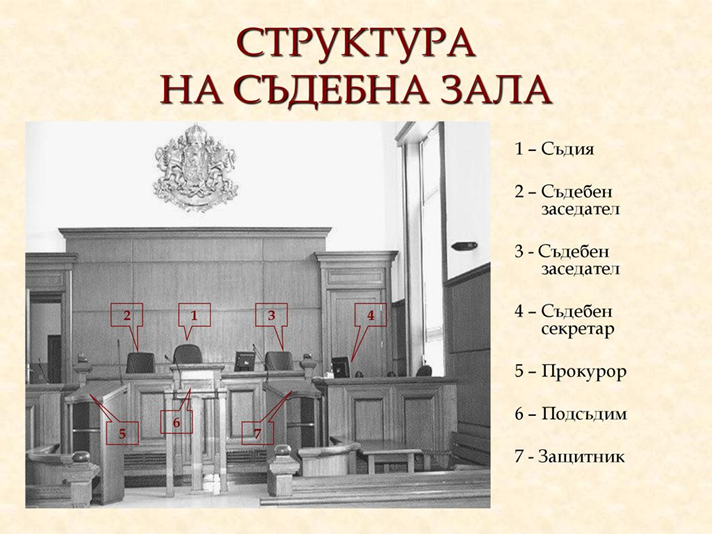 ДЕН НА ОТВОРЕНИТЕ ВРАТИ
В Районен съд - Добрич има държавни съдебни изпълнители, които осъществяват принудително изпълнение на частни притезания. На държавния съдебен изпълнител може да се възложи и събирането на вземания на органите на съдебната власт. В районния съд има и съдии по вписванията, които разпореждат или отказват вписванията, отбелязванията или заличаванията в имотния регистър и се произнасят за издаването на справки и удостоверения; извършват нотариални и други действия, предвидени със закон.
ДЕН НА ОТВОРЕНИТЕ ВРАТИ
Съдебният администратор ръководи администрацията на съда. Той е и служител по сигурността на информацията, както и длъжностно лице по защита на личните данни.
ДЕН НА ОТВОРЕНИТЕ ВРАТИ
Административният секретар подпомага административния ръководител и съдебния администратор при изпълнение на функциите им.
ДЕН НА ОТВОРЕНИТЕ ВРАТИ
Системният администратор отговаря за въвеждането и поддържането на информационните и компютърните системи в съда.
ДЕН НА ОТВОРЕНИТЕ ВРАТИ
Финансово – счетоводният отдел организира и извършва счетоводството и финансовата отчетност; контрола на действително постъпилите суми по транзитната сметка; анализира и осчетоводява депозитите и плащанията по набирателната сметка на съда; начислява сумите по издадени изпълнителни листи и следи за плащанията по съответните дела и длъжници.
ДЕН НА ОТВОРЕНИТЕ ВРАТИ
Информационният център на съда се намира във фоайето на Съдебната палата. Той е отворен непрекъснато от 09:00 ч. до 17:00 часа.
       Служителите в информационния център оказват помощ на гражданите при попълване на формулярите; предоставят информация за канцелариите и съдебните процедури; разположението на залите, часа на заседанието; държавните такси; телефони за връзка с институции и др.
ДЕН НА ОТВОРЕНИТЕ ВРАТИ
В служба «Регистратура», която е разположена в Информационния център, се приемат,  регистрират и обработват  всички постъпващи в Районен съд - Добрич книжа, в това число – иницииращи документи, съпровождащи документи, призовки, съобщения и писма. Обработва се и цялата изходяща кореспонденция на съда. Служителите в звеното предоставят справки по делата.
ДЕН НА ОТВОРЕНИТЕ ВРАТИ
В деловодството ще получите точна и своевременна информация по дела, преписи от книжа, протоколи, съдебни удостоверения, изпълнителни листи. Деловодството работи с непрекъснато работно време от 09:00 ч. – 17:00 часа, при спазване на противоепидемичните мерки.
В деловодството към „Наказателно отделение“ се образуват, обработват и съхраняват наказателни дела, административно-наказателни дела и частни граждански дела.
     Служителите осигуряват производството по висящи дела, както и действията по влезли в сила съдебни актове.
ДЕН НА ОТВОРЕНИТЕ ВРАТИ
В звеното може да получите точна и своевременна информация по делата, преписи, протоколи, съдебни удостоверения, изпълнителни листи. Деловодството работи с непрекъснато работно време от 9:00 до 17:00 ч. при спазване на противоепидемичните мерки.
В деловодството към „Гражданско отделение“ се образуват и съхраняват граждански дела, административни дела и частни граждански дела.        Служителите осигуряват производство по висящи дела и влезли в сила съдебни актове.
ДЕН НА ОТВОРЕНИТЕ ВРАТИ
Съдебните деловодители в съдебноизпълнителната служба осигуряват дейността по изпълнителните дела; организират превеждането на постъпилите суми след разпореждане на държавния съдебен изпълнител.
В звеното се подават молби за образуване на изпълнителни дела, въз основа на представен изпълнителен лист; извършват се справки  по висящи изпълнителни дела; издават се преписи от документи, удостоверения  за наличие или липса на заведени изпълнителни дела.
ДЕН НА ОТВОРЕНИТЕ ВРАТИ
Основната дейност на съдебните секретари е да изготвят протоколите от съдебните заседания и съпътстващите ги документи като писма, призовки и други.
Те имат и много други задължения, като изготвянето на документи за изплащане на определените от съда суми за възнаграждения и разноски по делата; изготвянето на различни видове справки, свързани с движението на делата; заместване на отсъстващи служители от други звена.
ДЕН НА ОТВОРЕНИТЕ ВРАТИ
В служба „Архив“ се съхраняват всички свършени дела, деловодни книги и други документи, създадени в резултат от дейността на Районен съд – Добрич от 1958 година насам.  От службата могат да Ви предоставят информация по архивните дела и запазените документи, заверени преписи от тях, справки и удостоверения.
ДЕН НА ОТВОРЕНИТЕ ВРАТИ
ДЕН НА ОТВОРЕНИТЕ ВРАТИ
Призовкарите отговарят за своевременното и законосъобразно връчване на призовките и съдебните книжа съгласно правилата на процесуалните закони.
Работата на призовкарите е организирана общо с Окръжен съд – Добрич по силата на споразумение по чл. 73, ал. 1 и ал. 2 от Правилника за администрацията в съдилищата.
ДЕН НА ОТВОРЕНИТЕ ВРАТИ
През 2018г. между Окръжен съд – Добрич, Районен съд - Добрич и медиатори от съдебния район бе сключено споразумение за сътрудничество за насочване към медиация. 
През 2020г., по проект на Окръжен съд – Добрич, съвместно с МП и ВСС, една от залите на Районен съд - Добрич бе оборудвана като кабинет за провеждане на сесиите по медиация. Определен е координатор по медиация – служител от районния съд, който отговаря на запитвания във връзка с медиацията; предоставя информация за медиаторите; осигурява образци на документи; организира използването на помещението за медиация.
ДЕН НА ОТВОРЕНИТЕ ВРАТИ
От 2018г. изслушването на деца в Районен съд - Добрич вече може да се провежда извън съдебните зали в специално оборудвано помещение - „синя стая“, което дава възможност изслушването и разпитите на малолетни и непълнолетни, влезли по една или друга причина в досег с правосъдието, да се осъществяват в спокойна и предразполагаща обстановка, от обучени специалисти - педагози, психолози, социални работници.
Стаята е изградена по проект на Окръжен съд – Добрич от Министерството на правосъдието с финансовата подкрепа на българо - швейцарската програма за сътрудничество по проект “Укрепване на правния и институционалния капацитет на съдебната система в сферата на младежкото правосъдие”.
ДЕН НА ОТВОРЕНИТЕ ВРАТИ
На учениците от Професионална гимназия по ветеринарна медицина Проф.д-р Георги Павлов“ – Добрич, Частна профилирана гимназия по туризъм и предприемачество „Райко Цончев“ и Частно основно училище „Мария Монтесори“ – Добрич през годината беше предоставена подробна информация за статута, структурата и функциите на съдебната власт. Съдиите-лектори ги запознаха също със следните теми на лекциите: „Разделение на властите според Конституцията на Република България. Функции на съдебната власт. Структура на съдебната система. Висш съдебен съвет.“; „Представяне на професиите съдия, прокурор, следовател и запознаване със статуса на магистратите.“; „Домашното насилие над малолетни и непълнолетни и мерките за защита на правата на жертвите.“; „Трафик на хора.“; „Съдебни процедури с участие на деца и правата на децата в тези процедури, органи, които могат да им предложат подкрепа и защита.“; „Хулигански прояви на непълнолетни лица и последици. Детското насилие.“
      След отпадане на епидемичните мерки ще бъдат проведени симулативни процеси – по сюжет на българска приказка с учениците от V – VII клас на Частно основно училище „Мария Монтесори“ – Добрич  на тема: „Патаран и Цървулан“ и по действителен съдебен казус с гимназистите от ПГВМ Проф.д-р Георги Павлов“ – Добрич.
       Мероприятията се провеждат по линия на Образователната програма "Съдебната власт - информиран избор и гражданско доверие. Отворени съдилища и прокуратура", в която Районен съд – Добрич участва за пета поредна година.
Завършваме презентацията с рисунките на децата от V – VII клас на Частно основно училище „Мария Монтесори“ – Добрич на тема: „Правосъдие“ и с увереността, че с нея и с всички мероприятия по образователната програма сме успели да представим дейността на съда открито и достъпно, както и да събудим интереса на децата към работата на съдията.
ДЕН НА ОТВОРЕНИТЕ ВРАТИ